Заключительный урок по литературе 5 класс
СВОЯ ИГРА
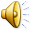 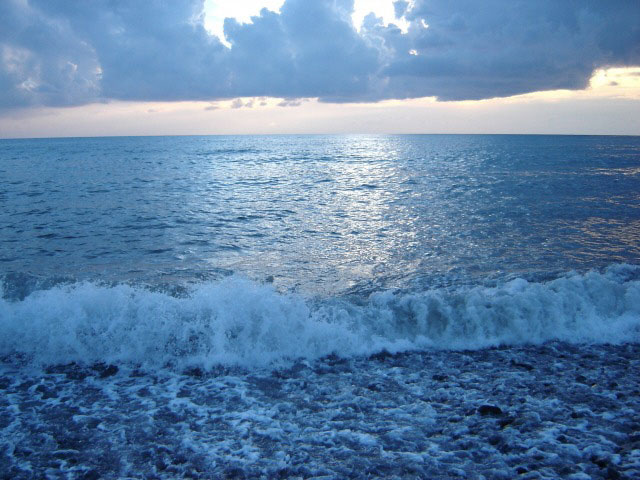 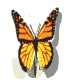 БЛОК  - 1; БАЛЛОВ -  10
Метафора - это
Переносное значение слова, основанное на сходстве или противопоставлении одного предмета другому
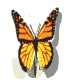 БЛОК  - 1; БАЛЛОВ -  20
Один из основных видов устного народного творчества; художественное повествование фантастического, приключенческого или бытового характера
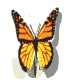 Сказка
БЛОК  - 1; БАЛЛОВ -  30
Дайте определение фольклора
Устные произведения художественной литературы (устное народное творчество)
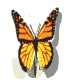 БЛОК  - 1; БАЛЛОВ -  40
Речь одного человека в художественном произведении
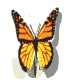 Монолог
БЛОК  - 1; БАЛЛОВ -  50
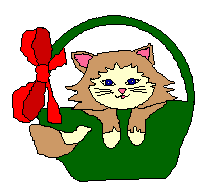 Что называется кульминацией?
Момент наивысшего действия в художественном произведении
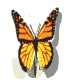 БЛОК  - 2; БАЛЛОВ -  10
«Бородино» написал ….
М.Ю.Лермонтов
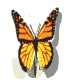 БЛОК  - 2; БАЛЛОВ -  20
«Теплый хлеб» написал …
К.Г.Паустовский
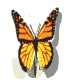 БЛОК  - 2; БАЛЛОВ -  30
Автор стихотворения          «Рассказ танкиста»?
А.Твардовский
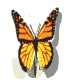 БЛОК  - 2; БАЛЛОВ -  40
Кто автор рассказа «Васюткино озеро»?
В.П.Астафьев
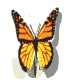 БЛОК  - 2; БАЛЛОВ -  50
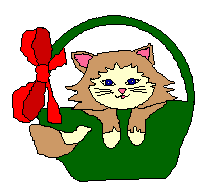 Автор стихотворений «Береза»,                                «Я покинул родимый дом…»,     «Низкий дом с голубыми ставнями…»?
С.А.Есенин
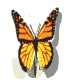 БЛОК  - 3; БАЛЛОВ -  10
Но царевна молодая,
Тихомолком расцветая, 
Между тем росла, росла,
Поднялась -  и расцвела
А.С.Пушкин «Сказка о мертвой царевне и о семи богатырях»
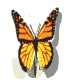 БЛОК  - 3; БАЛЛОВ -  20
«Пусть сохнет, - говорит Свинья,-                                         Ничуть меня то не тревожит; В нем проку мало вижу я …»
И.А.Крылов «Свинья под дубом»
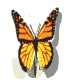 БЛОК  - 3; БАЛЛОВ -  30
Еще через минуту Карл Петрович – старик с седыми взъерошенными бровями, - волнуясь, слушал спотыкающийся рассказ деда. И в конце концов согласился лечить зайца.
К.Г.Паустовский «Заячьи лапы»
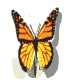 БЛОК  - 3; БАЛЛОВ -  40
«Да, вот вы говорили насчёт того, что человек может совладать, как говорят, с нечистым духом. Оно, конечно, то есть, если хорошенько подумать, бывают на свете всякие случаи… Однако ж не говорите этого. Захочет обморочить дьявольская сила, то обморочит; ей-богу, обморочит!»
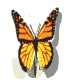 Н.В.Гоголь «Заколдованное место»
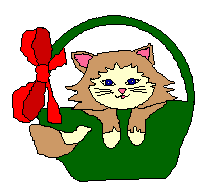 БЛОК  - 3; БАЛЛОВ -  50
«Остальные хоть и молчали, но все-таки сердились на нее за гордые слова. Только одна маленькая травка не сердилась на пальму и не обиделась.».
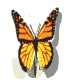 В.М.Гаршин «Attalea princes»
БЛОК  - 4; БАЛЛОВ -  10
«Мальчик брел, почти падая от усталости. Неожиданно лес расступился, открыв пред ним отлогий берег Енисея. Мальчик застыл».
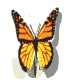 Васютка  «Васюткино озеро» В.Астафьев
БЛОК  - 4; БАЛЛОВ -  20
«Долго он не мог опомниться и не знал, что ему думать… Чернушка и министр, король и рыцари, голландки и крысы – все это смешалось в его голове».
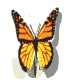 Алеша «Черная курица, или Подземные жители» А.Погорельский
БЛОК  - 4; БАЛЛОВ -  30
Слепил он раз куклу, с носом, с руками, с ногами и в татарской рубахе, и поставил куклу на крышу.
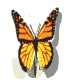 Жилин «Кавказский пленник» Л.Толстой
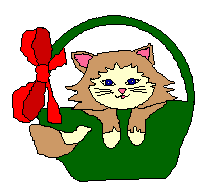 БЛОК  - 4; БАЛЛОВ -  40
«В миг проснулася она;                 И за нею вмиг от сна         Поднялося все кругом:             Царь, царица, царский дом!».
Спящая царевна «Спящая царевна» В.Жуковский
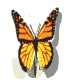 БЛОК  - 4; БАЛЛОВ -  50
«С того дня он уж ей не давал покоя: куда, бывало, она ни пойдет, он уж тут как тут, идет ей навстречу, улыбается, мычит, машет руками, ленту вдруг вытащит из-за пазухи и всучит ей, метлой перед ней пыль расчистит».
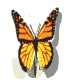 Герасим «Муму» И.Тургенев
БЛОК  - 5; БАЛЛОВ -  10
Может случиться, что неподалеку от острова появится корабль, - говорил я себе, - а если я не буду видеть моря, я могу пропустить этот случай.
Робинзон Крузо «Жизнь и удивительные приключения Робинзона Крузо…» Д.Дефо
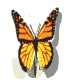 БЛОК  - 5; БАЛЛОВ -  20
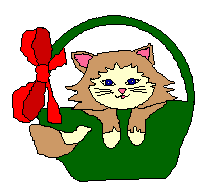 - Пустяки…- скромничает он, подходя к шкапу и роясь в инструментах. – Тут во всем привычка, твердость руки… Раз плюнуть… Хирургия – пустяки…
Фельдшер «Хирургия» А.Чехов
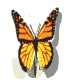 БЛОК  - 5; БАЛЛОВ -  30
- Серый камень высосал из нее жизнь, - пояснил опять он, по-прежнему смотря на небо. Так говорит Тыбурций…
Валек «В дурном обществе» В.Короленко
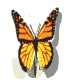 БЛОК  - 5; БАЛЛОВ -  40
- Отдай ножницы! – тихо попросил он. – Отец с войны придет – все одно отымет, он тебя не боится. Отдай!
Никита    «Никита» А.Платонов
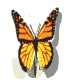 БЛОК  - 5; БАЛЛОВ -  50
- Сколько да сколько! Какой вы любопытный человек. Спрашивает, спрашивает… Лучше сами расскажите мне что-нибудь интересное!
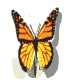 Королева «Двенадцать месяцев» С.Маршак
БЛОК  - 6; БАЛЛОВ -  10
Там чудеса: там леший бродит,
Русалка на ветвях сидит;
Там на неведомых дорожках
……
Следы невиданных зверей.
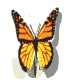 БЛОК  - 6; БАЛЛОВ -  20
Мы долго молча отступали,
Досадно было, боя ждали,
Ворчали старики:
«Что ж мы? ……
На зимние квартиры?
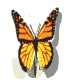 БЛОК  - 6; БАЛЛОВ -  30
На эту картину так солнце светило,
Ребенок был так уморительно мал,
Как будто все это картонное было,
…..
Как будто бы в детский театр я попал
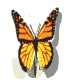 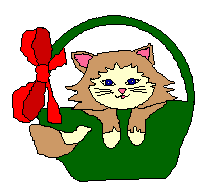 БЛОК  - 6; БАЛЛОВ -  40
Весна идет! Весна идет!
И тихих, теплых майских дней
Румяный, светлый хоровод
…..
Толпится весело за ней
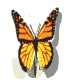 БЛОК  - 6; БАЛЛОВ -  50
Отец был ранен, и разбита пушка.
Привязанный к щиту, чтоб не упал,
…..
Прижав к груди заснувшую игрушку,
Седой мальчишка на лафете спал.
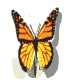 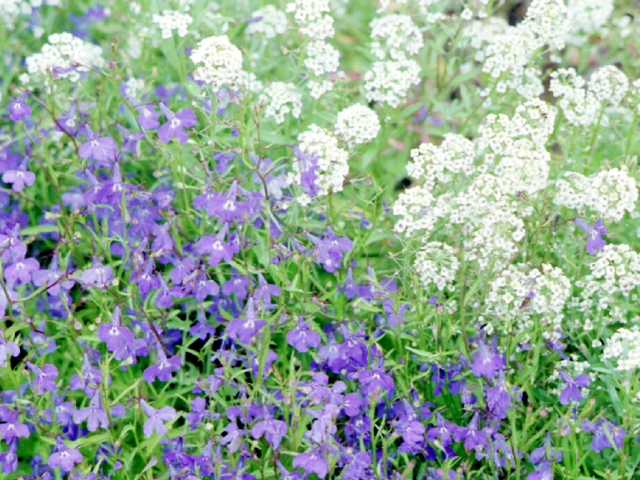 МОЛОДЦЫ
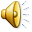